ΚΕΦ.1: Η ΟΙΚΟΝΟΜΙΑ
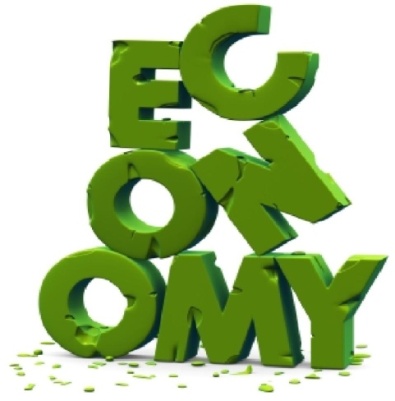 1.1. Το κύριο οικονομικό πρόβλημα
1.1.1. Οι ανάγκες
Δρ. Μ. Λούντζη, 1o Πειραματικό Γυμνάσιο Αθηνών, Σχ. Έτος 2019 - 20
ΚΕΦ. 1: Η ΟΙΚΟΝΟΜΙΑ
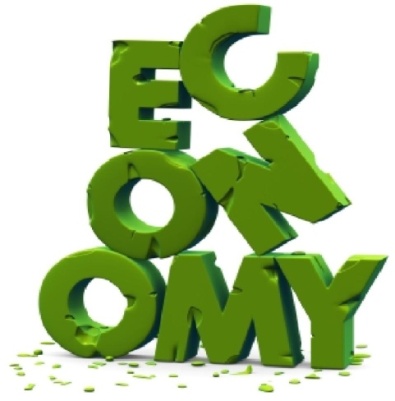 1.1. Το κύριο οικονομικό πρόβλημα
1.1.1. Οι ανάγκες
ΚΕΦ. 1: Η ΟΙΚΟΝΟΜΙΑ
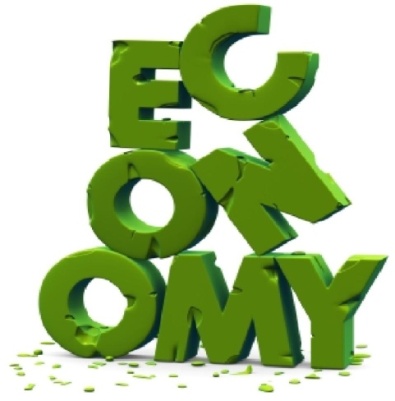 1.1. Το κύριο οικονομικό πρόβλημα
1.1.1. Οι ανάγκες
ΚΕΦ. 1: Η ΟΙΚΟΝΟΜΙΑ
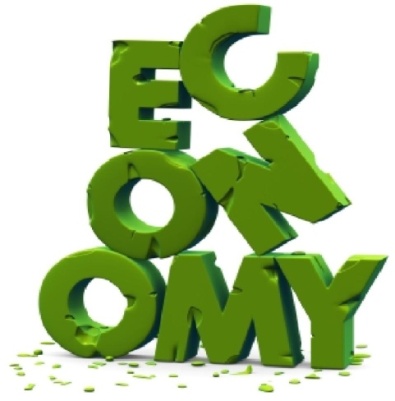 1.1. Το κύριο οικονομικό πρόβλημα
1.1.2. Τα αγαθά - το καταναλωτικό πρότυπο
ΚΕΦ. 1: Η ΟΙΚΟΝΟΜΙΑ
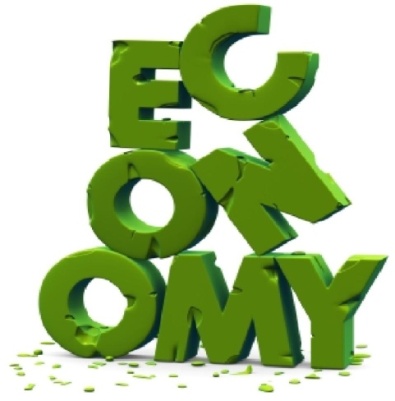 1.2. Οι επιχειρήσεις
1.2.1. Το κόστος παραγωγής
ΚΕΦ. 1: Η ΟΙΚΟΝΟΜΙΑ
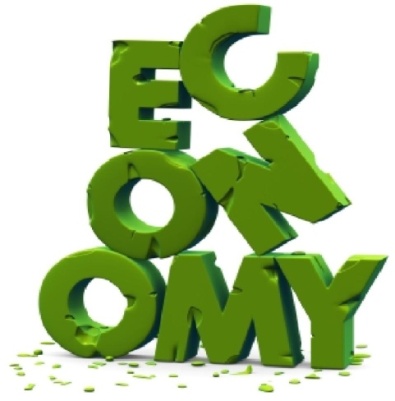 1.2. Οι επιχειρήσεις
1.2.1. Το κόστος παραγωγής
Αντικειμενικός σκοπός της επιχείρησης, είναι η μεγιστοποίηση του κέρδους μακροχρόνια. Για να το επιτύχει αυτό, χρειάζεται να πουλάει τα προϊόντα της σε ανταγωνιστικές τιμές και να έχει το μικρότερο δυνατό κόστος.
ΚΕΦ. 1: Η ΟΙΚΟΝΟΜΙΑ
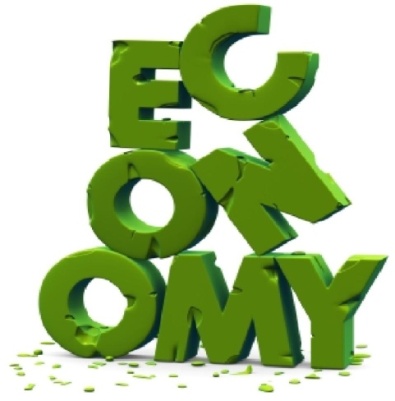 1.2. Οι επιχειρήσεις
1.2.1. Το κόστος παραγωγής
Κέρδος είναι το σύνολο των εσόδων μείον το σύνολο του κόστους. 

Κέρδος = Έσοδα – Κόστος
Επιχείρηση χωρίς κέρδη, δεν νοείται.
Αν μια επιχείρηση έχει ζημιές, αργά ή γρήγορα θα κλείσει.
ΚΕΦ. 1: Η ΟΙΚΟΝΟΜΙΑ
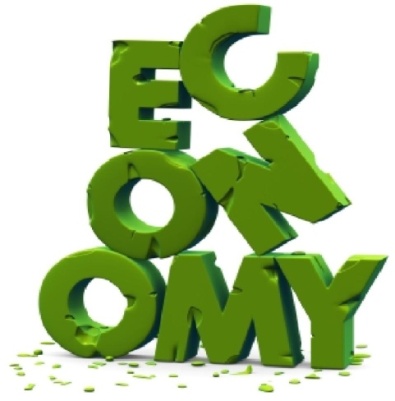 1.3. Τα νοικοκυριά
1.3.1. Το εισόδημα των νοικοκυριών
ΚΕΦ. 1: Η ΟΙΚΟΝΟΜΙΑ
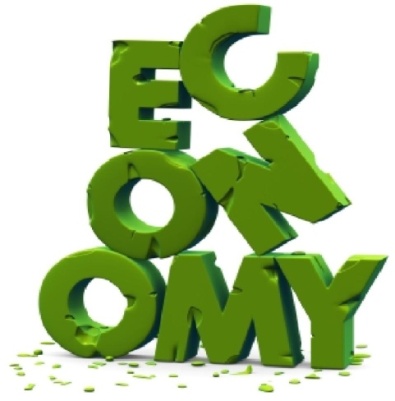 1.3. Τα νοικοκυριά
1.3.1. Το εισόδημα των νοικοκυριών
ΚΕΦ. 1: Η ΟΙΚΟΝΟΜΙΑ
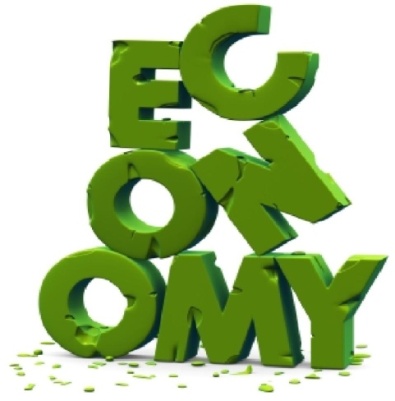 1.3. Τα νοικοκυριά
1.3.1. Το εισόδημα των νοικοκυριών
ΚΕΦ. 1: Η ΟΙΚΟΝΟΜΙΑ
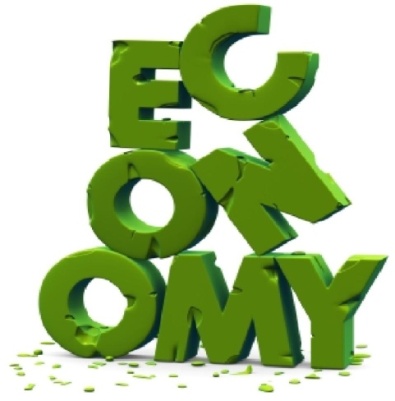 1.3. Τα νοικοκυριά
1.3.1. Το εισόδημα των νοικοκυριών
ΚΕΦ. 1: Η ΟΙΚΟΝΟΜΙΑ
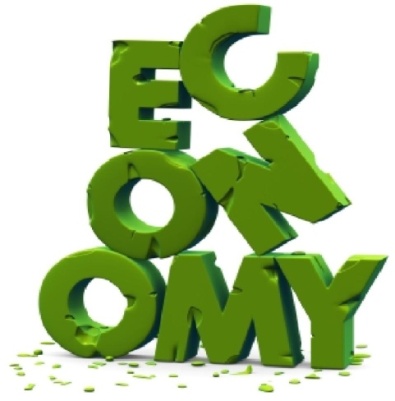 1.4. Το κράτος ως παραγωγός και ως καταναλωτής
ΚΕΦ. 1: Η ΟΙΚΟΝΟΜΙΑ
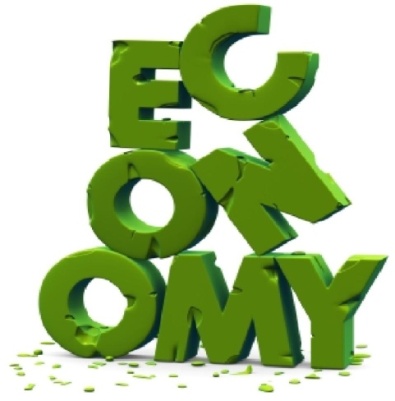 1.4. Το κράτος ως παραγωγός και ως καταναλωτής
ΚΕΦ. 1: Η ΟΙΚΟΝΟΜΙΑ
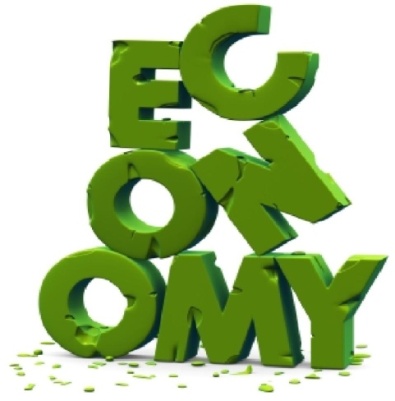 1.4. Το κράτος ως παραγωγός και ως καταναλωτής
ΚΕΦ. 1: Η ΟΙΚΟΝΟΜΙΑ
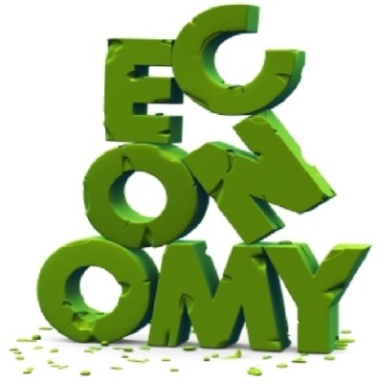 1.5. Βασικά χαρακτηριστικά της Ελληνικής οικονομίας
Μόνιμα διαρθρωτικά προβλήματα